Derivation of the principles of optimal expansion of bioenergy based on forest resources in combination with fossil fuels, CCS and combined heat and power production with consideration of economics and global warming
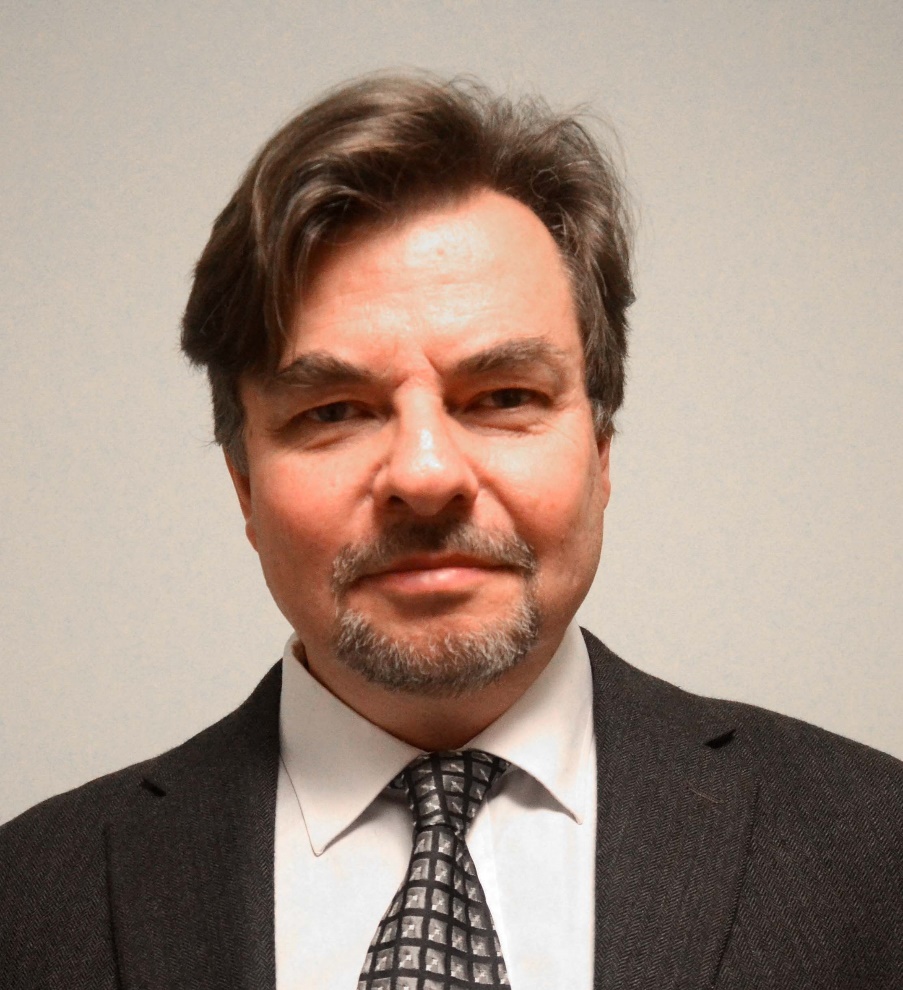 Lecture by Professor Dr. Peter Lohmander, Swedish University of Agricultural Sciences, SLU, Sweden, http://www.Lohmander.com 
Peter@Lohmander.com 
 
Operations Research for the Future Forest Management,
University of Guilan, Iran, March 8-12, 2014

Saturday March 8, 10.00-12.00
1
Derivation of the principles of optimal expansion of bioenergy based on forest resources in combination with fossil fuels, CCS and combined heat and power production with consideration of economics and global warming
In the production of district heating, electricity and many other energy outputs, we may use fossil fuels and renewable inputs, in different combinations. The optimal input mix is a function of technological options, prices of different inputs and costs of alternative levels of environmental consequences. Even with presently existing technology in combined heat and power plants, it is usually possible to reduce the amount of fossil fuels such as coal and strongly increase the level of forest based energy inputs. In large parts of the world, such as Russian Federation, forest stocks are close to dynamic equilibria, in the sense that the net growth (and net carbon uptake) is close to zero. If these forests will be partly harvested, the net growth can increase and a larger part of the CO2 emitted from the CHP plants will be captured by the forests. Furthermore, with CCS, Carbon Capture and Storage, the rest of the emitted CO2 can be permanently stored. The lecture incudes the definition of a general optimization model that can handle these problems in a consistent way. The model is used to derive general principles of optimal decisions in this problem area via comparative statics analysis with general functions.
The lecture also includes case studies from different parts of the world. In several countries, it is presently profitable to replace coal by forest inputs in CHP plants. In Norway and UK, CCS has been applied and a commercially attractive option during many years and the physical potential is large. Carbon taxes on fossil fuels explain this development. With increasing carbon taxes in all parts of the world, such developments could be expected everywhere. With increasing levels of forest inputs in combination with CCS, it is possible to reduce the CO2 in the atmosphere and the global warming problem can be managed. Furthermore, international trade in forest based energy can improve international relations, regional development and environmental conditions.        

Professor Dr. Peter Lohmander, Swedish University of Agricultural Sciences, SLU, Sweden, http://www.Lohmander.com     Peter@Lohmander.com
2
The Lohmander Energy, Forest, Fossil Fuels, CCS and Climate System Optimization Model
3
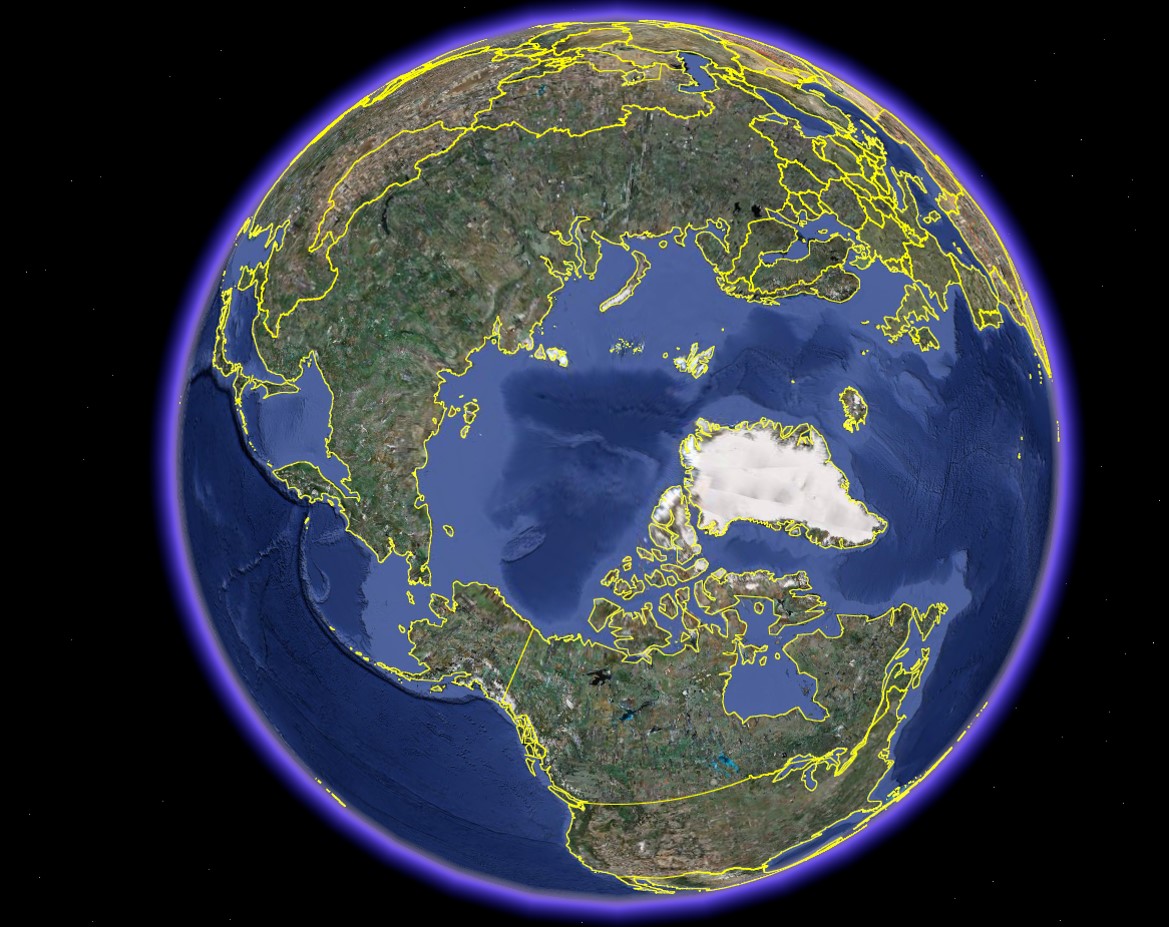 4
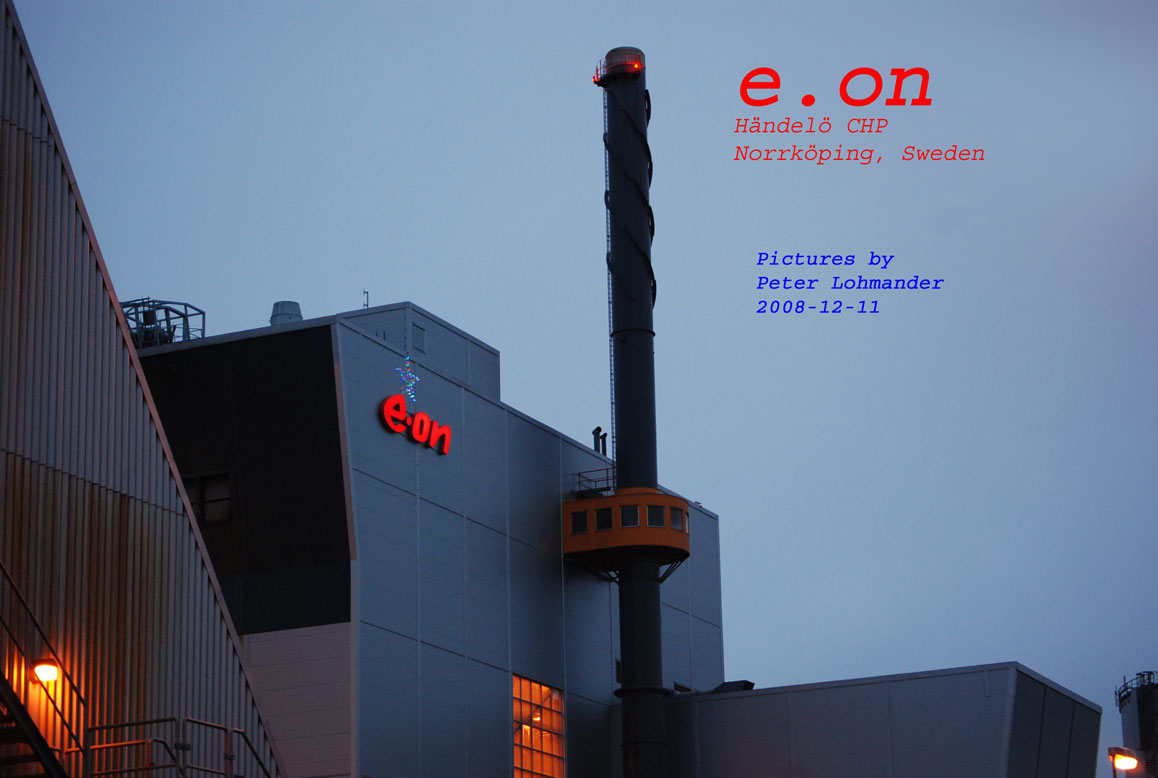 5
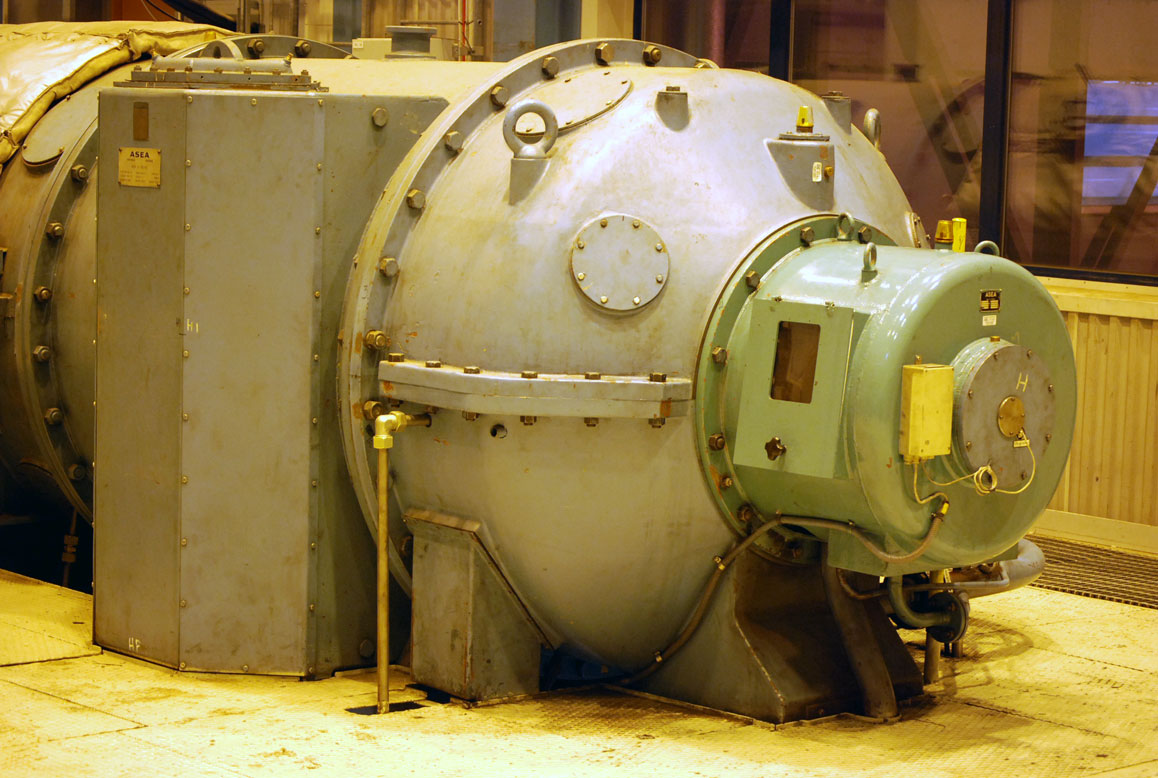 6
The Lohmander Energy, Forest, Fossil Fuels, CCS and Climate System Optimization Model
7
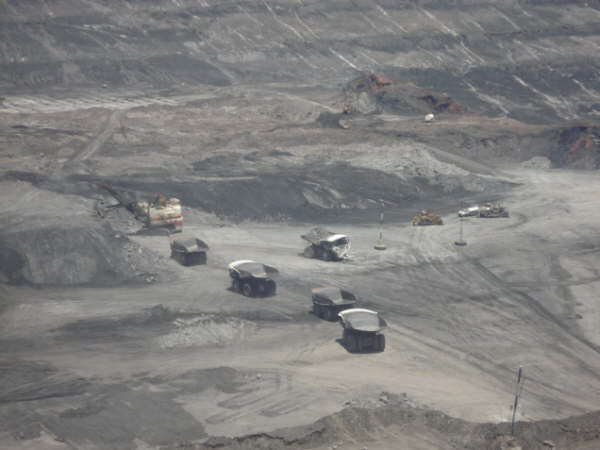 8
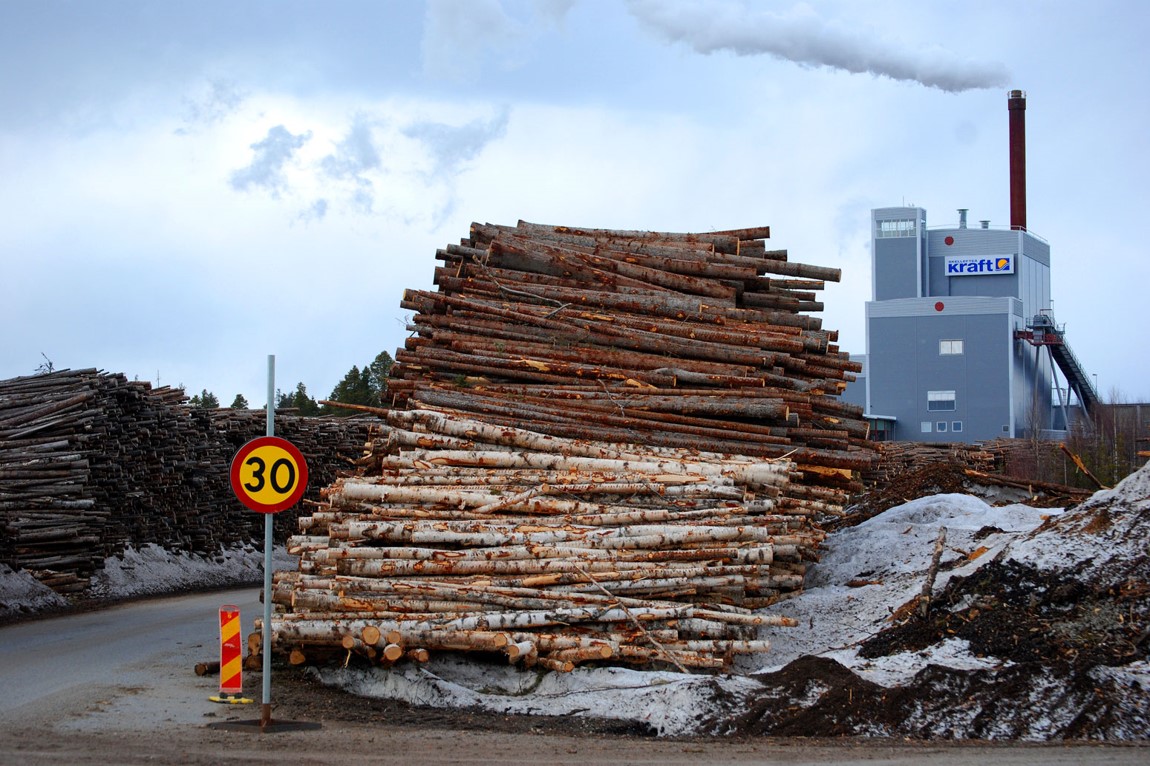 9
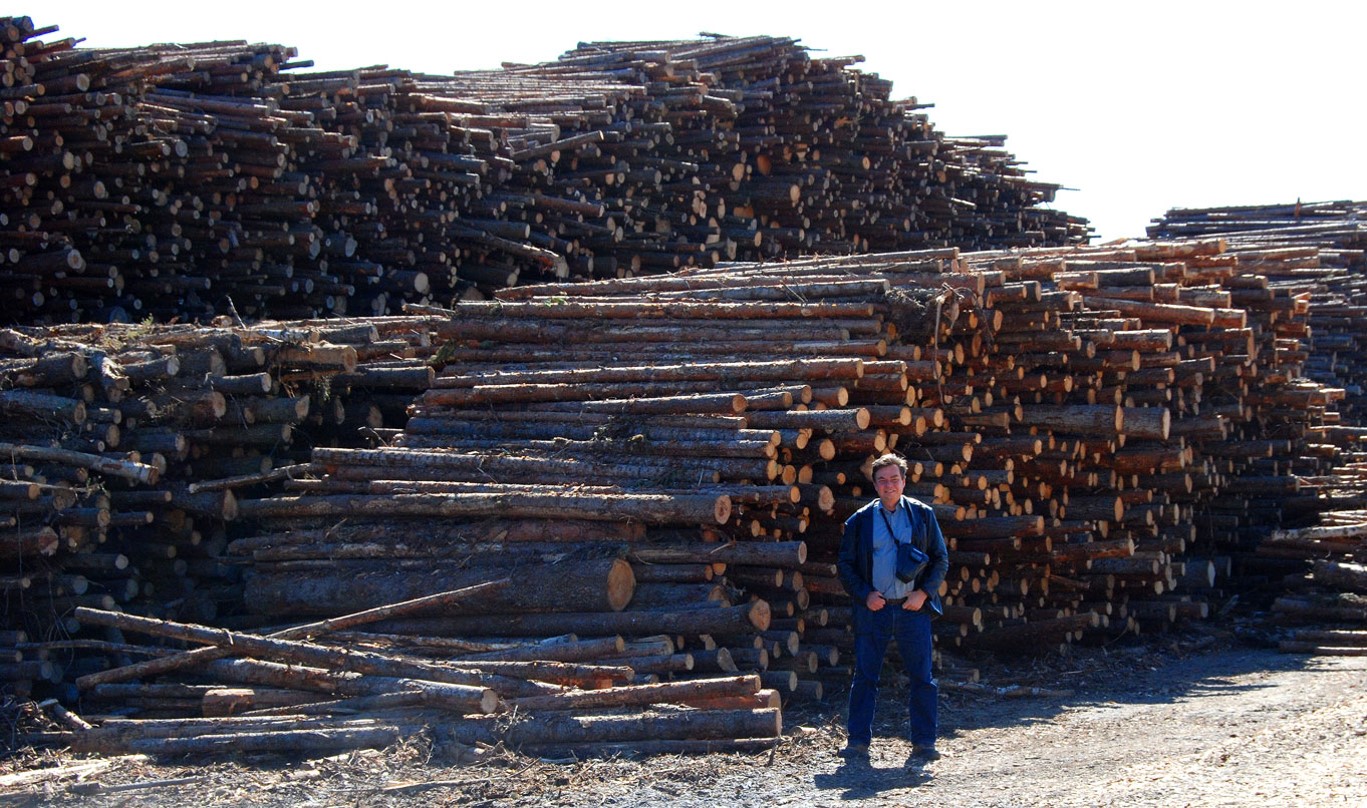 10
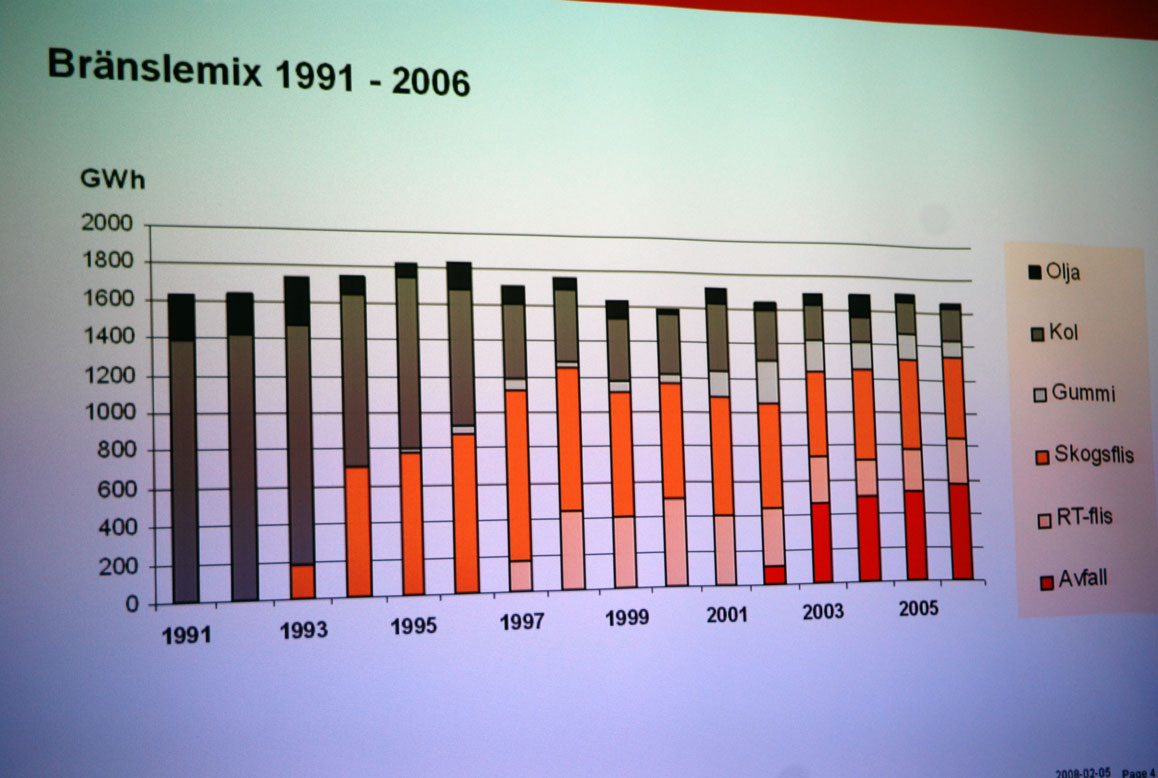 Fuel mix 1991 - 2006
Oil    (BLACK)

Coal (DARK GREY)

Ruber (LIGHT GREY)

Forest chips
(ORANGE)

Waste wood
(PINK)

Waste (RED)
11
The Lohmander Energy, Forest, Fossil Fuels, CCS and Climate System Optimization Model
12
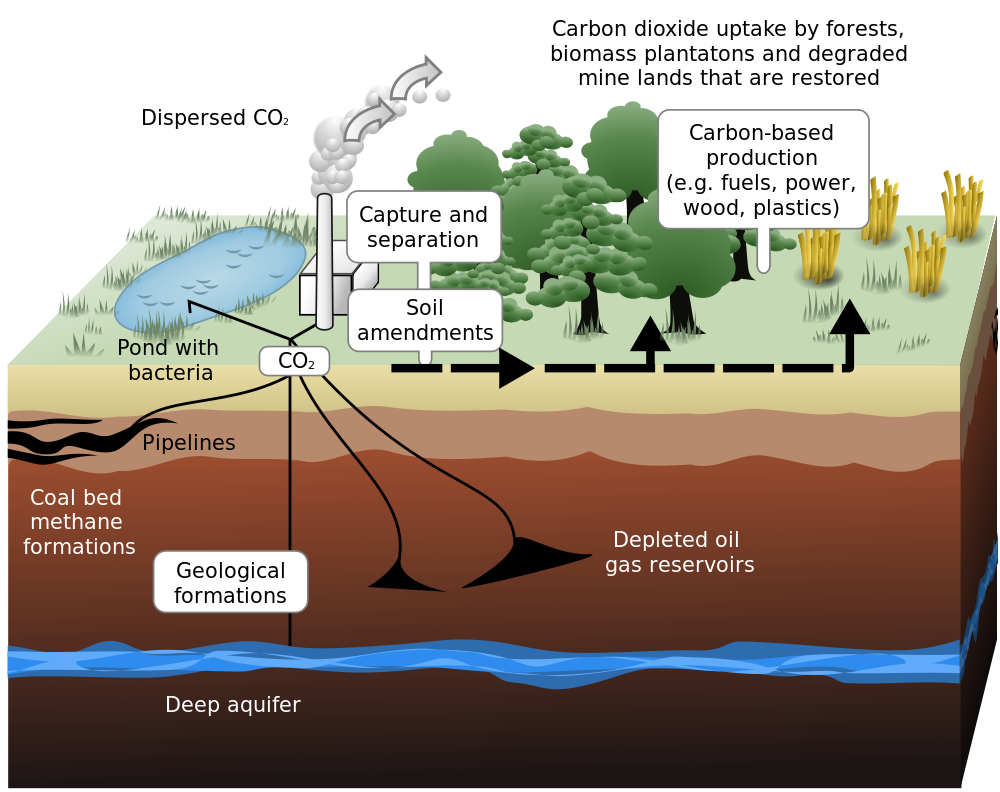 13
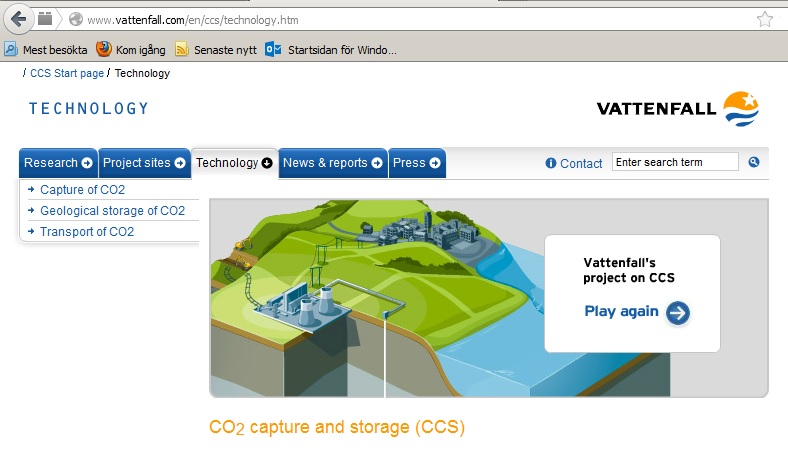 14
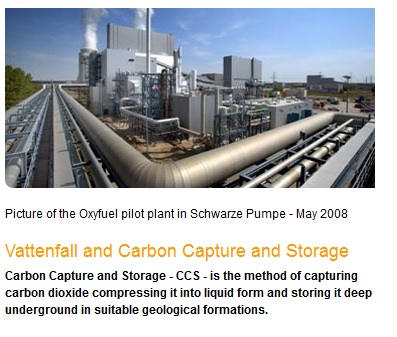 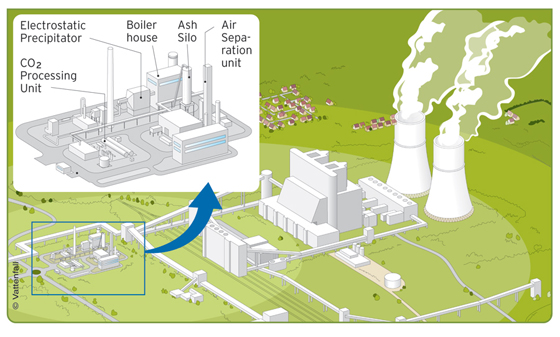 15
16
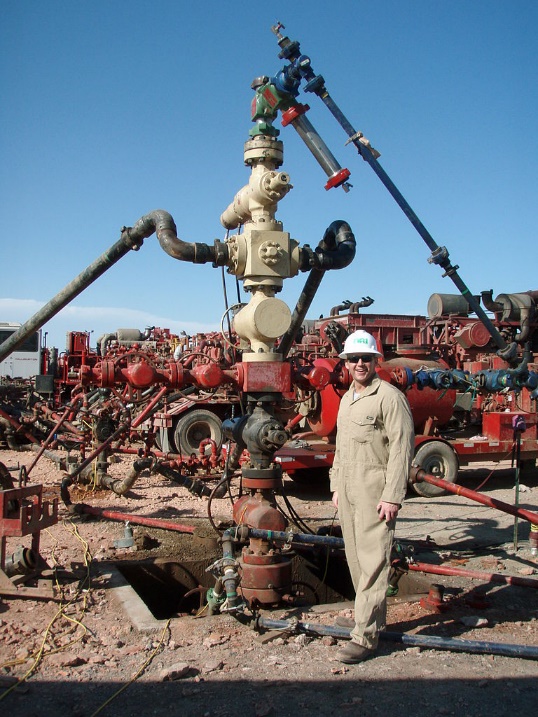 The model does not include absolute constraints
on the availability of fossil fuels.

Motive:
Such constraints are assumed not to be binding 
in the optimal total solution.

Hydraulic fracturing also called fracturing 
and fracking has recently shown that
there are very large quantitites of fossil
fuels available in the world.
17
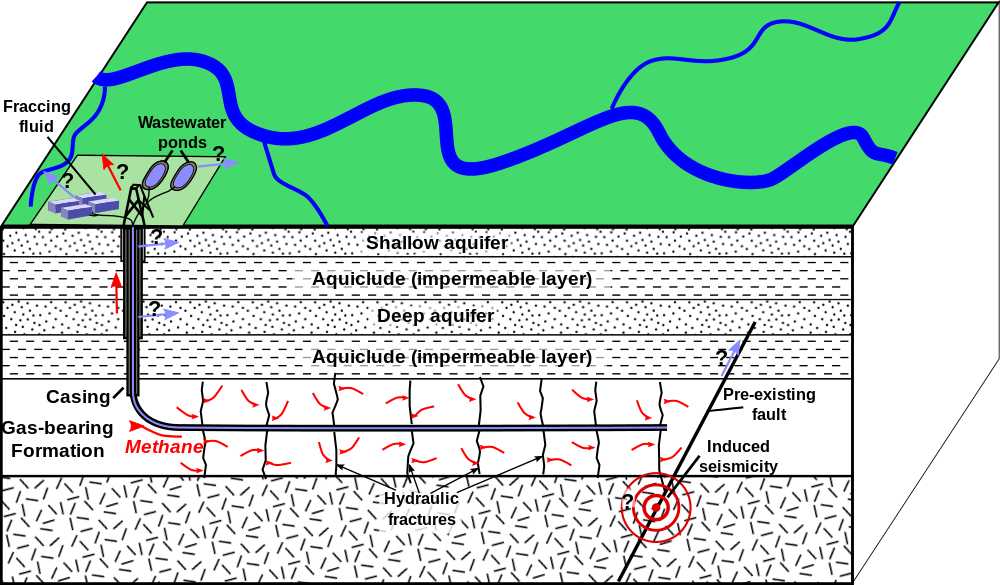 18
19
20
21
22
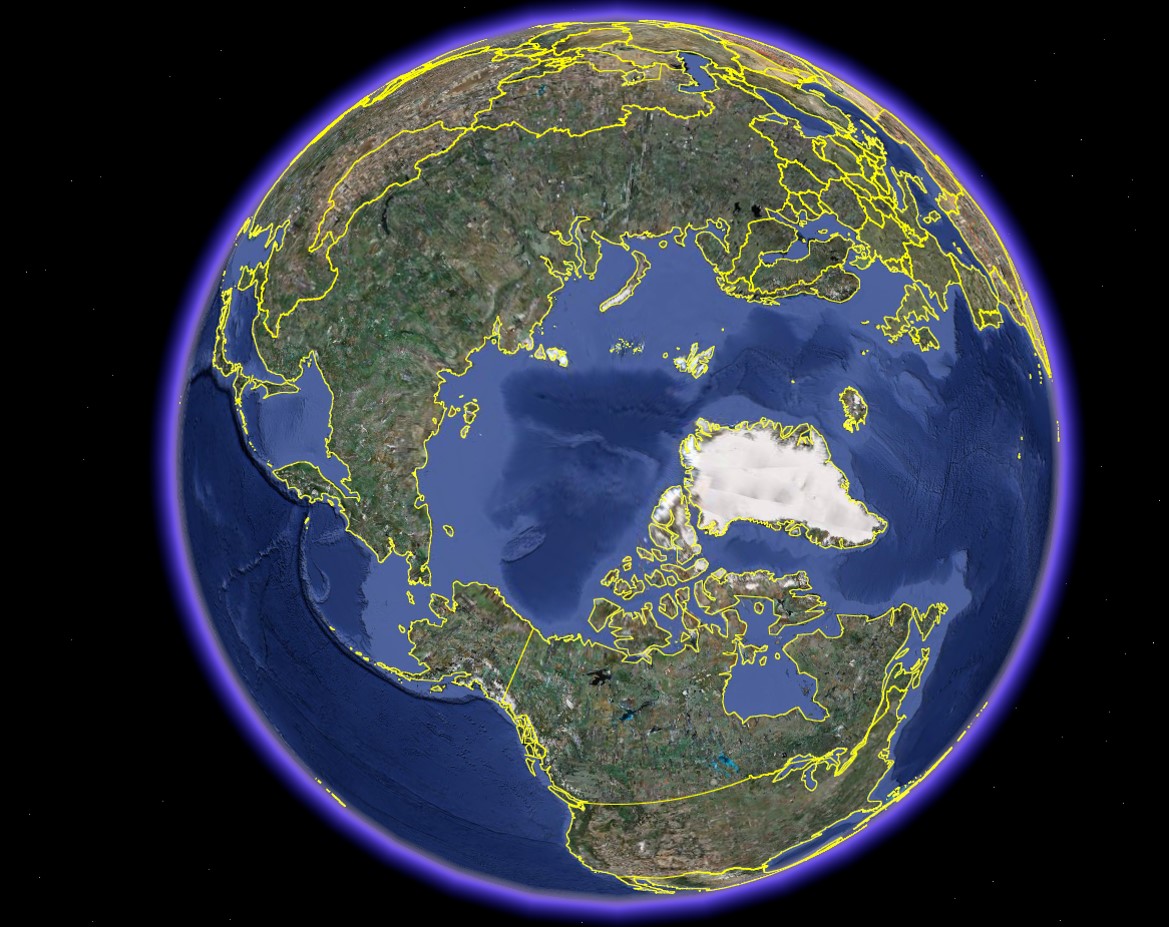 23
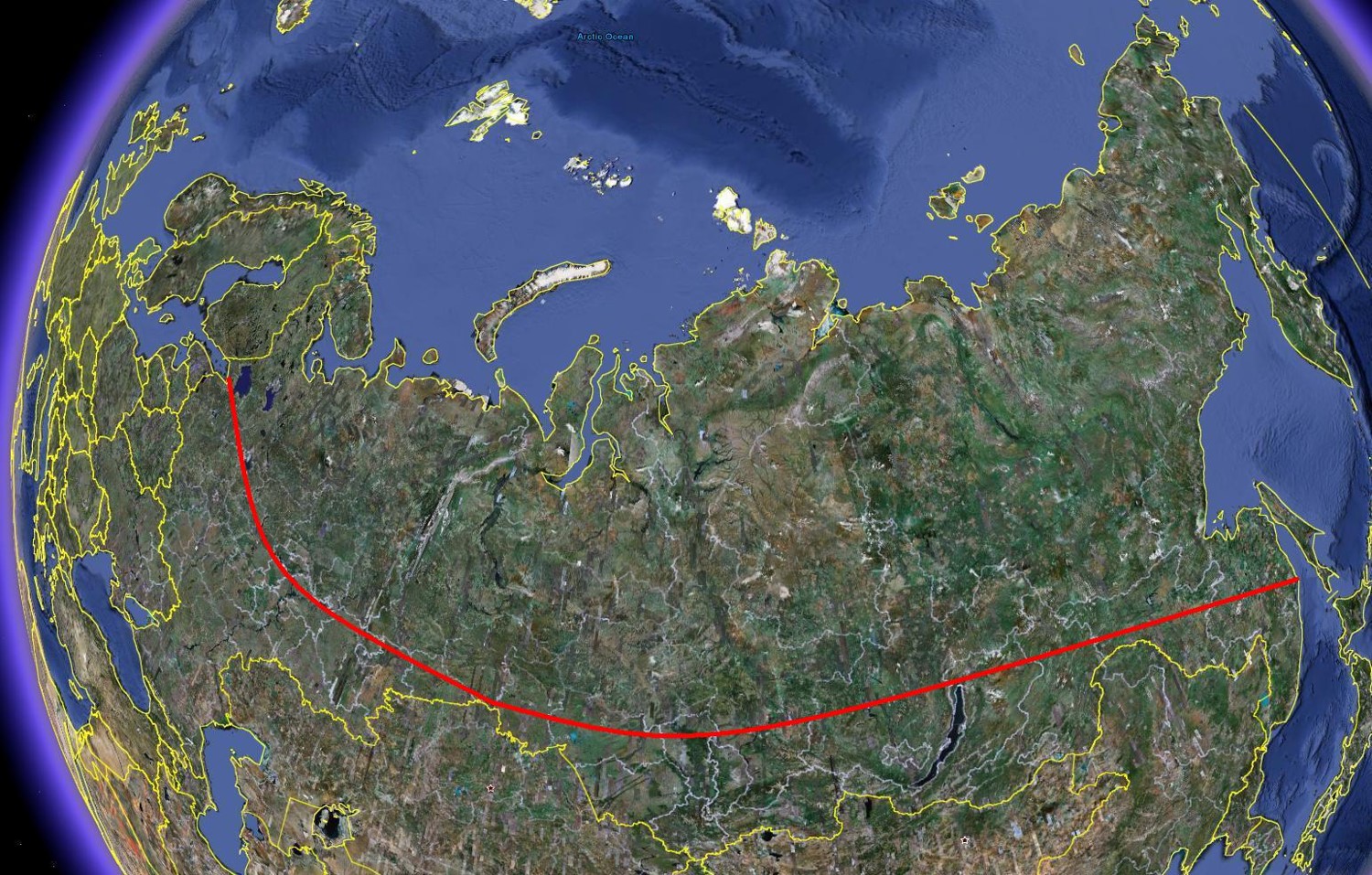 24
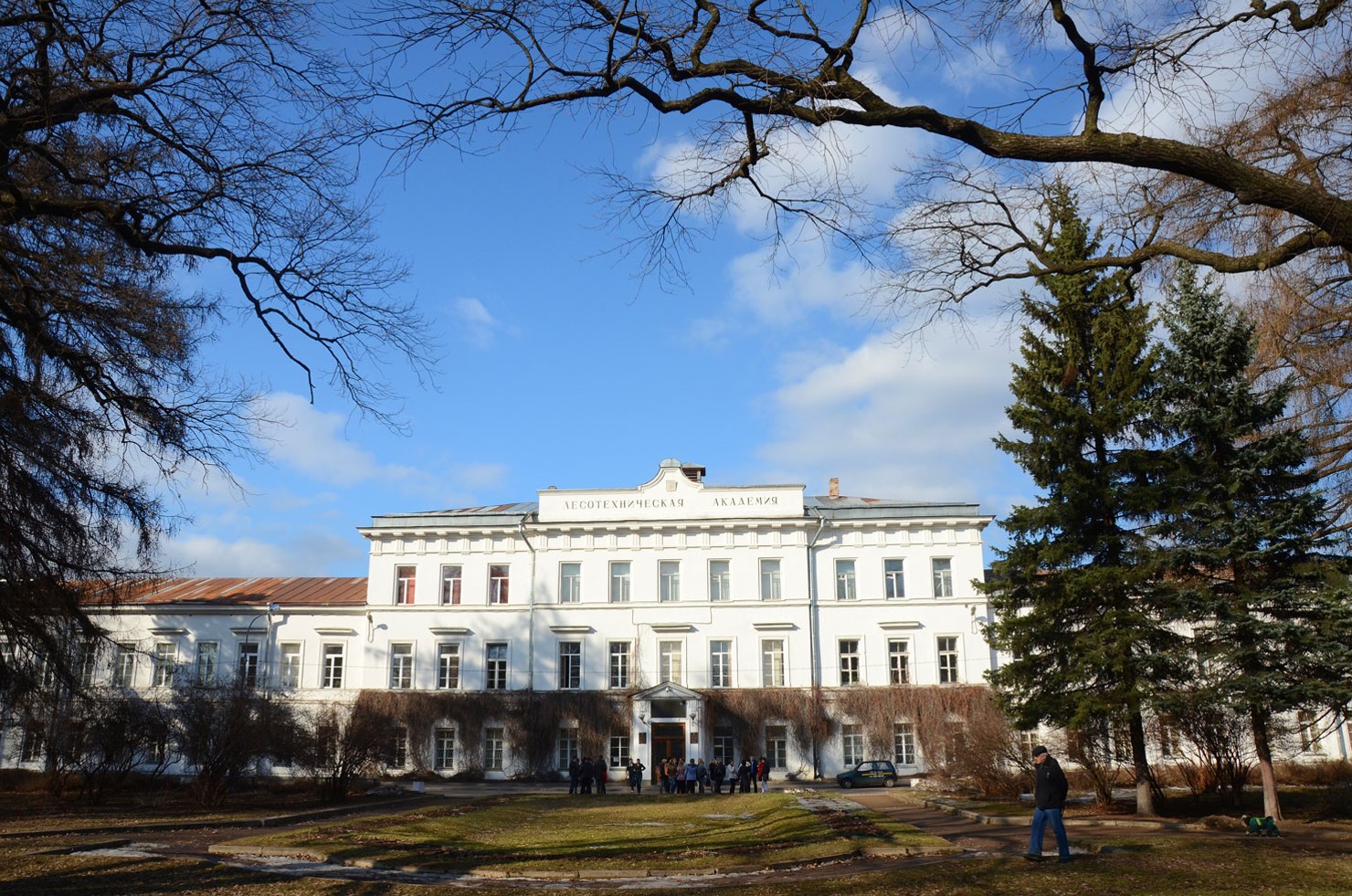 25
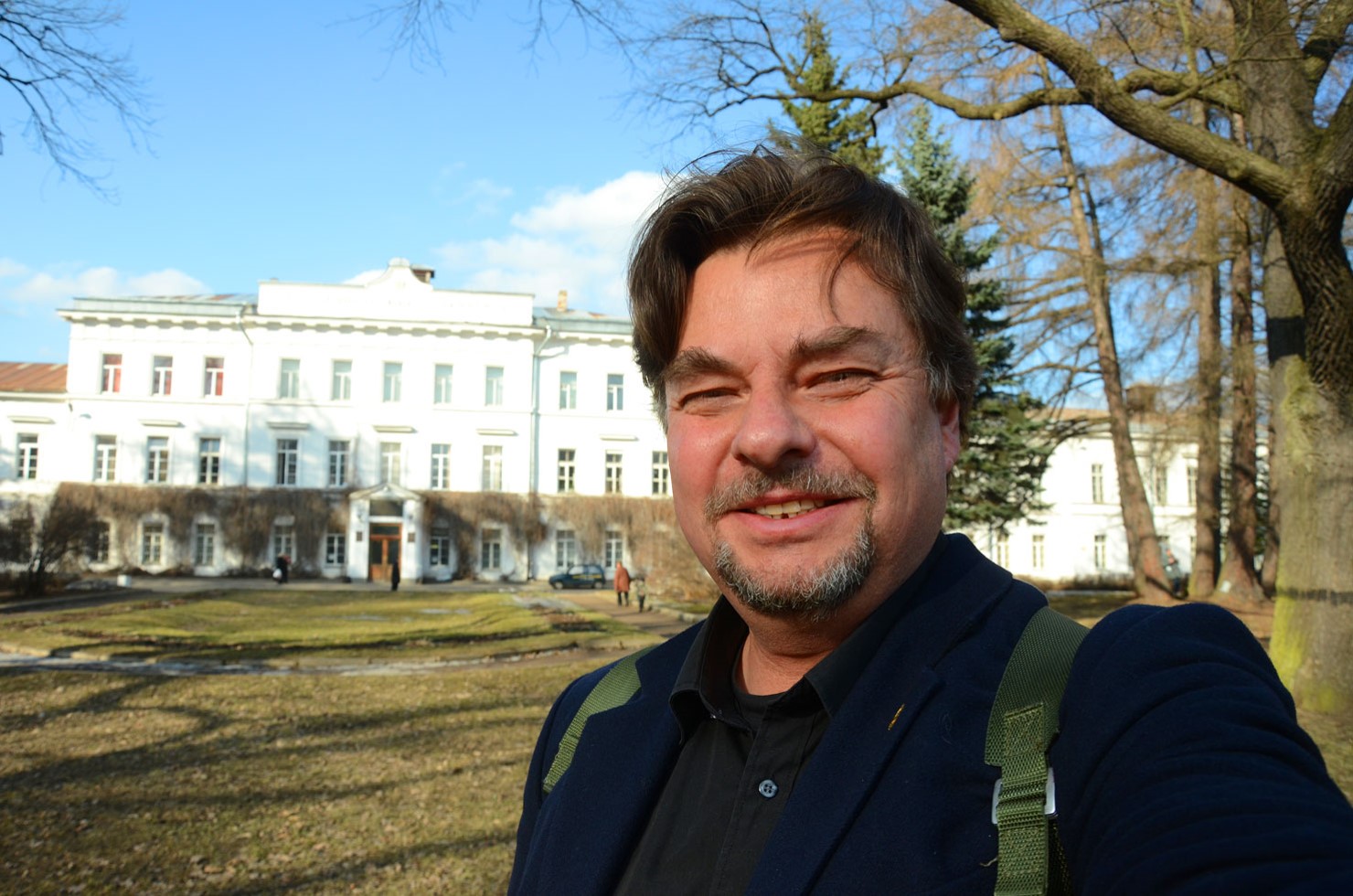 26
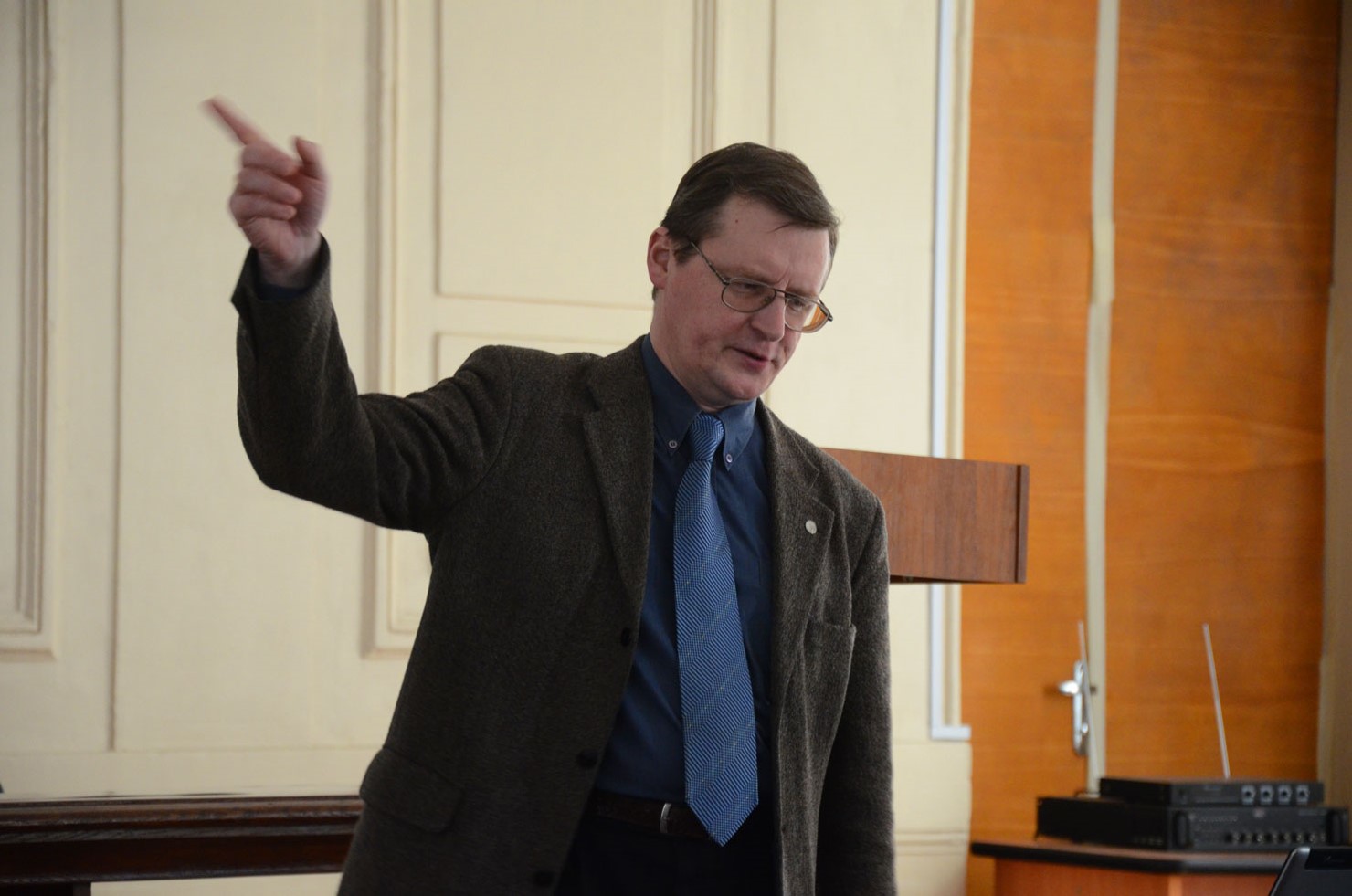 27
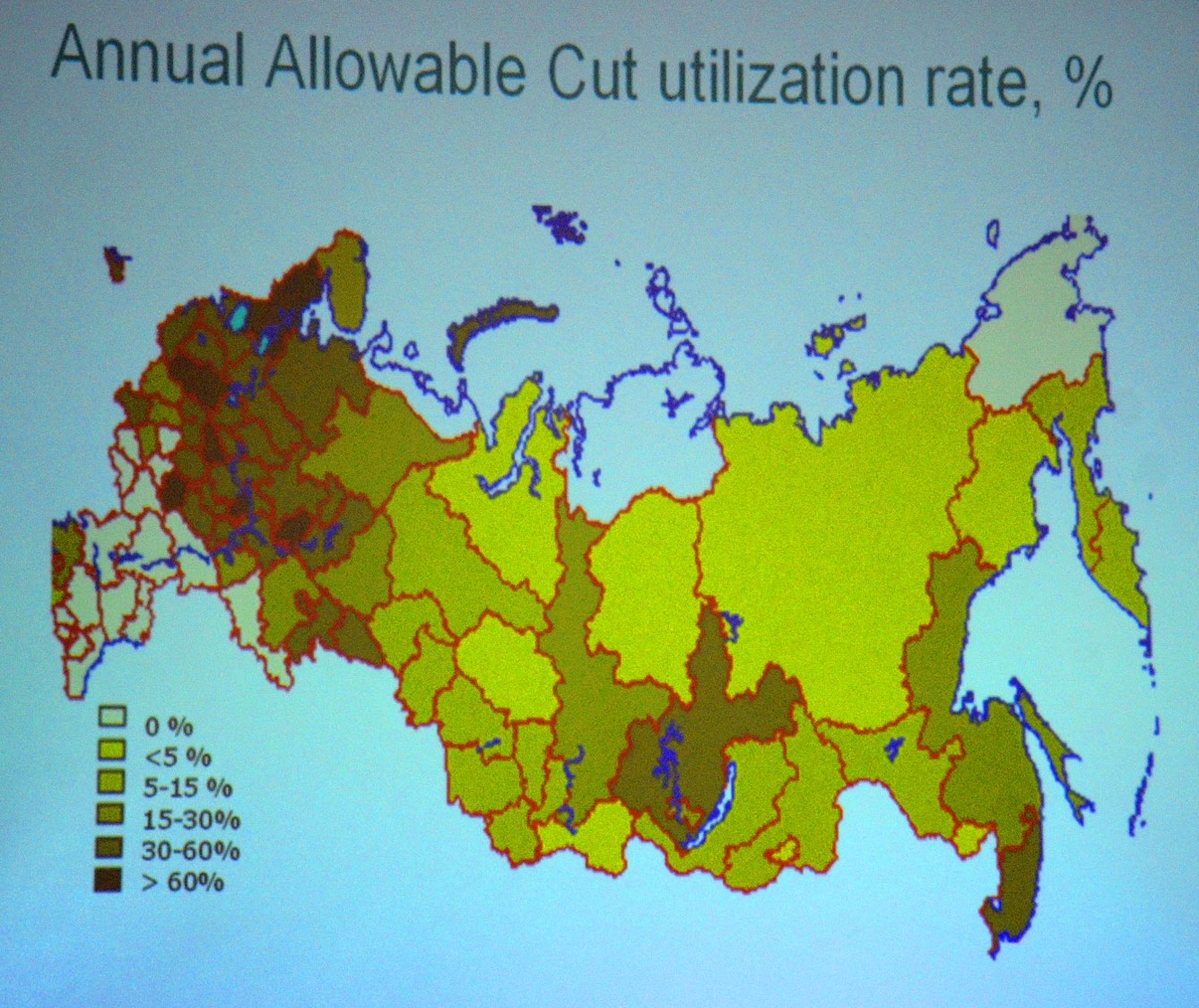 28
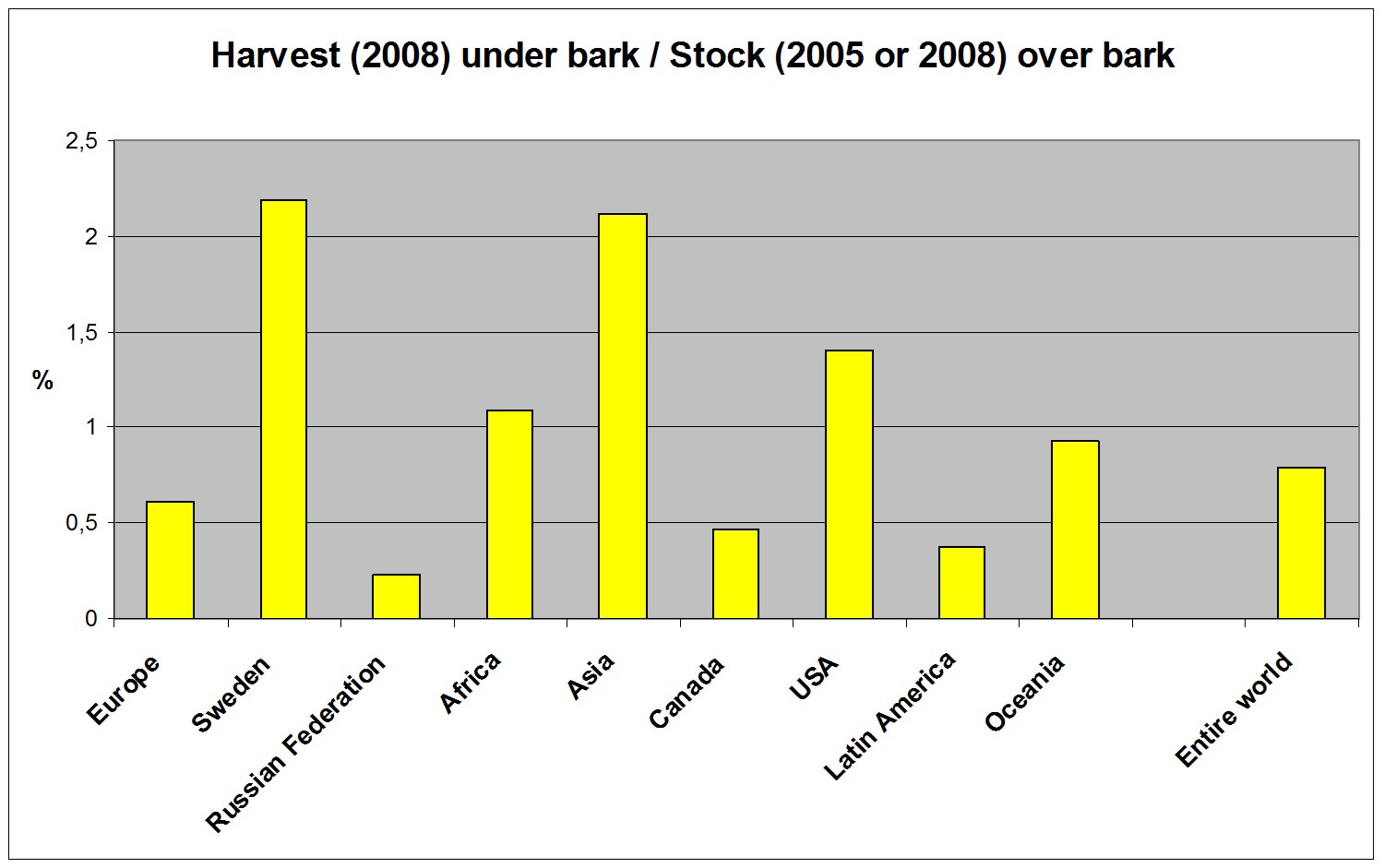 29
30
Such forests do not change the carbon levels of the atmosphere.
31
32
33
34
35
36
37
38
39
40
41
42
43
44
45
46
47
48
49
50
51
52
53
54
55
56
57
58
59
60
61
62
63
64
65
66
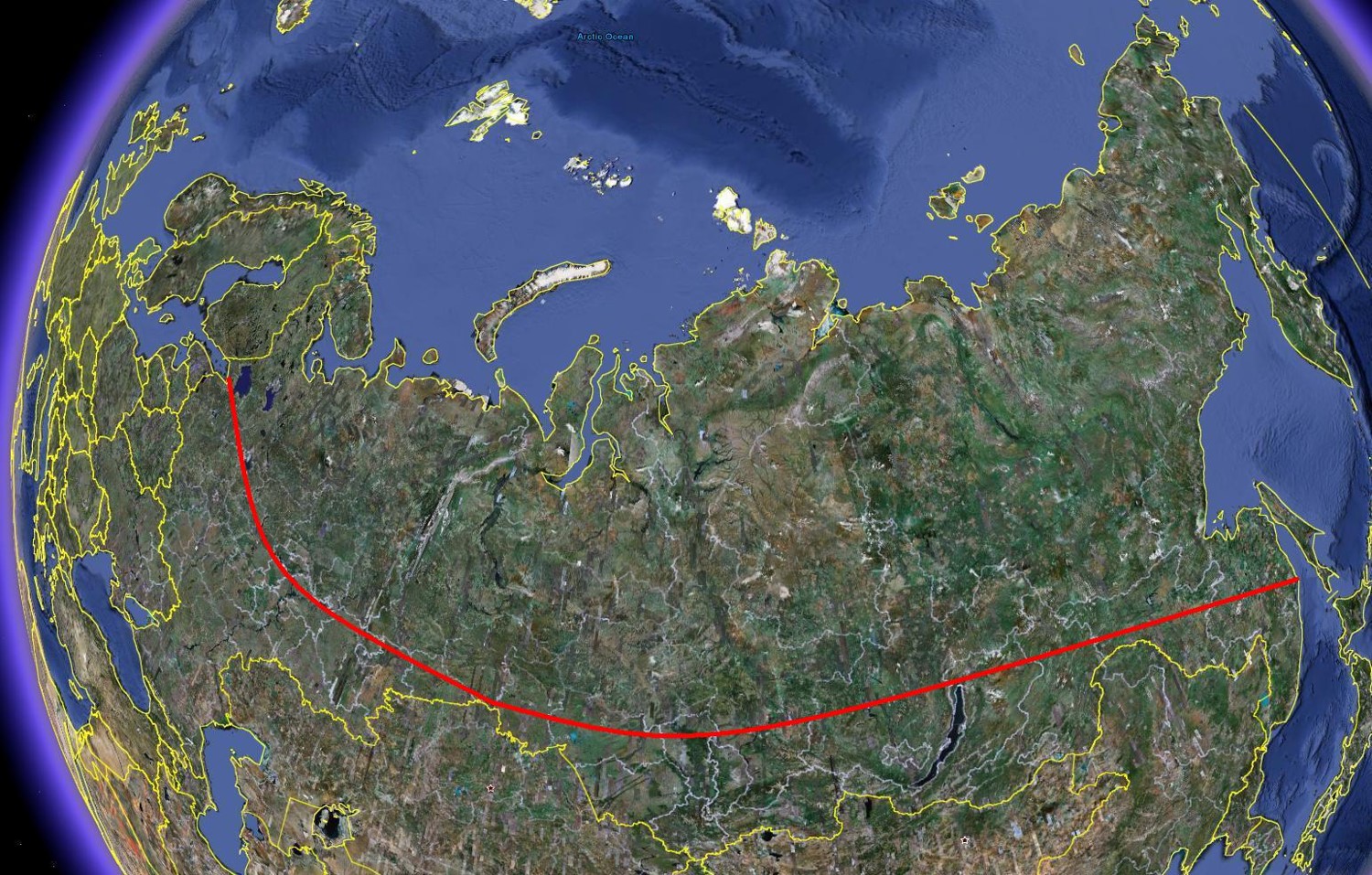 67
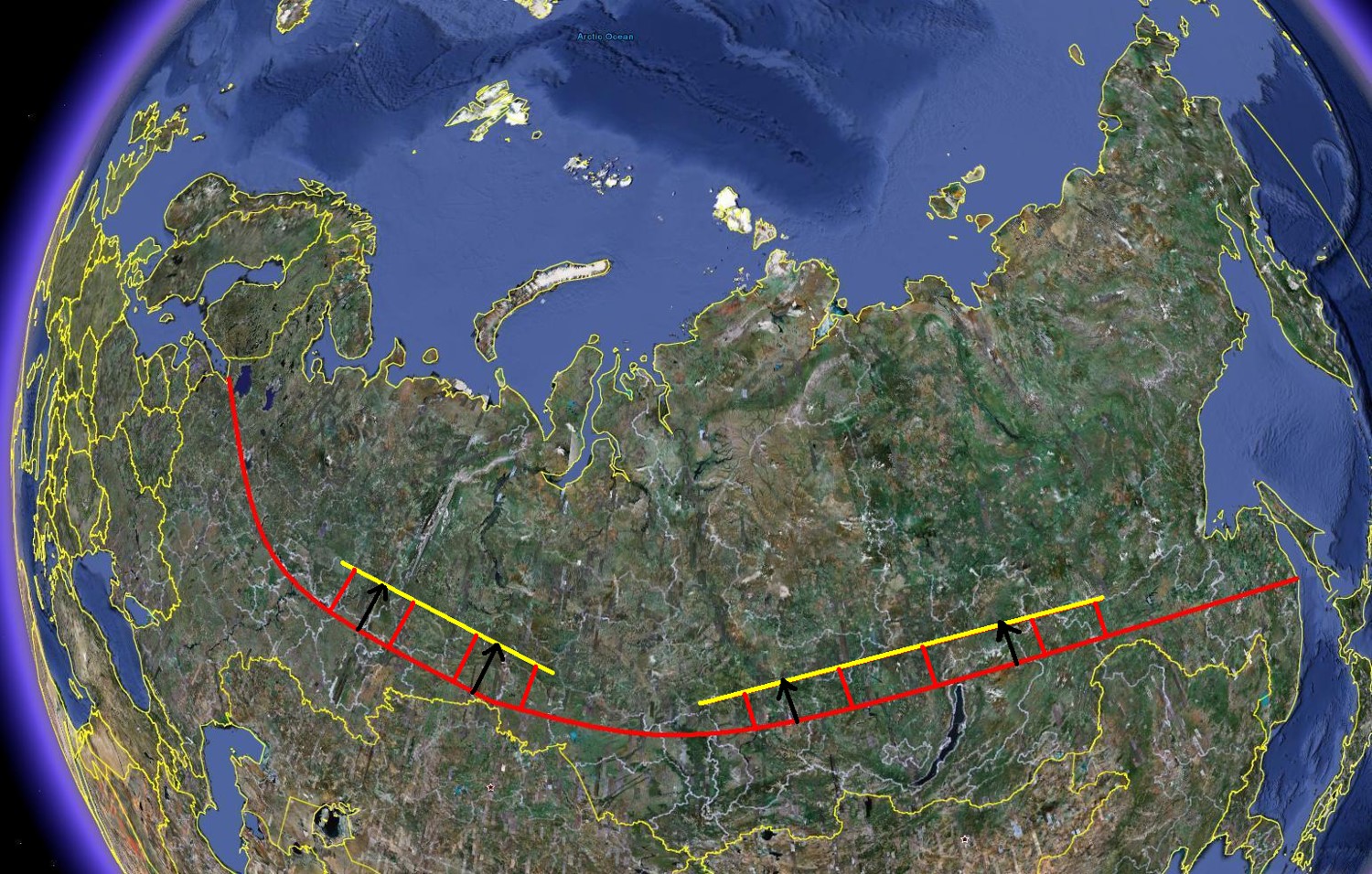 68
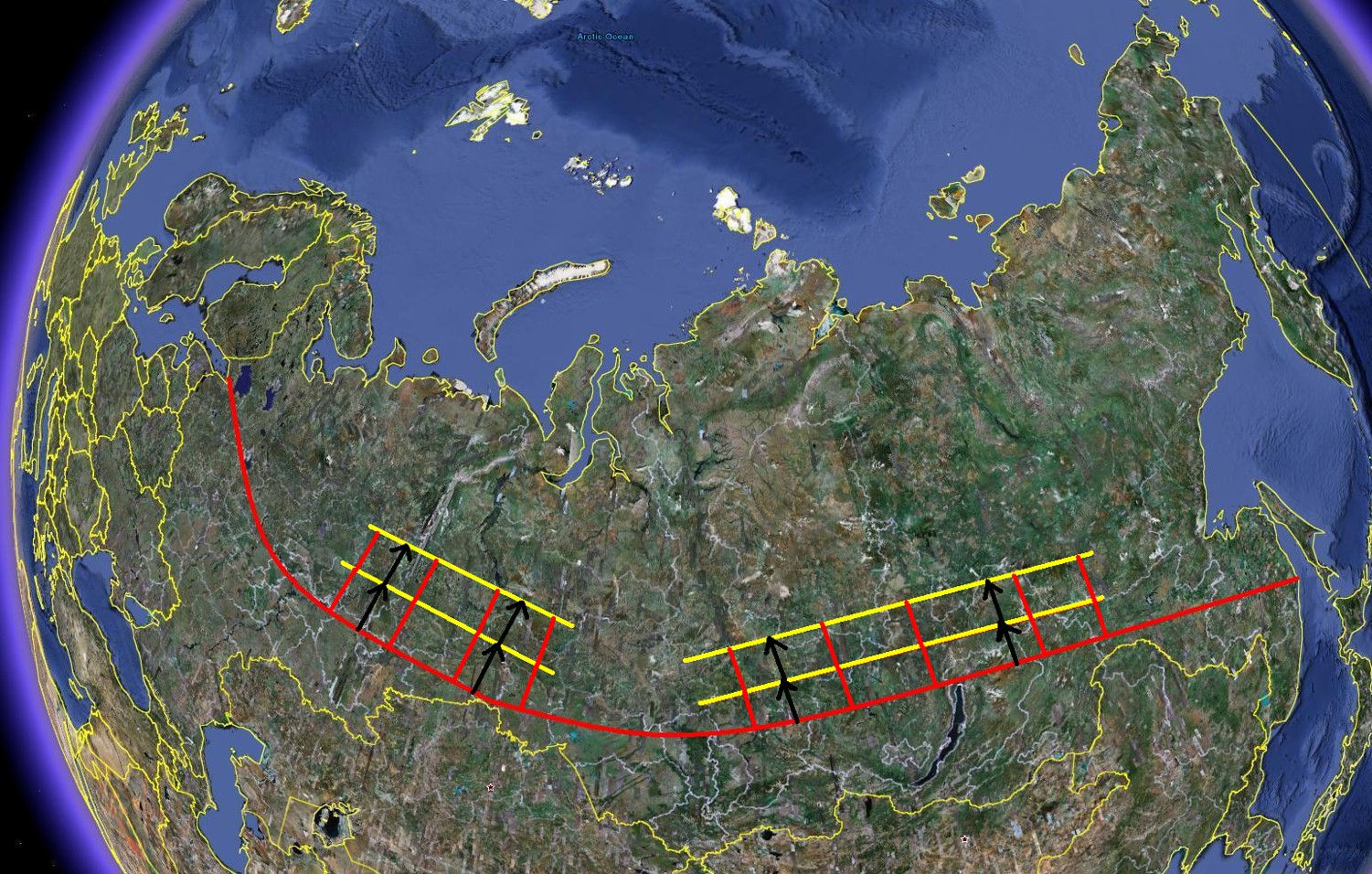 69
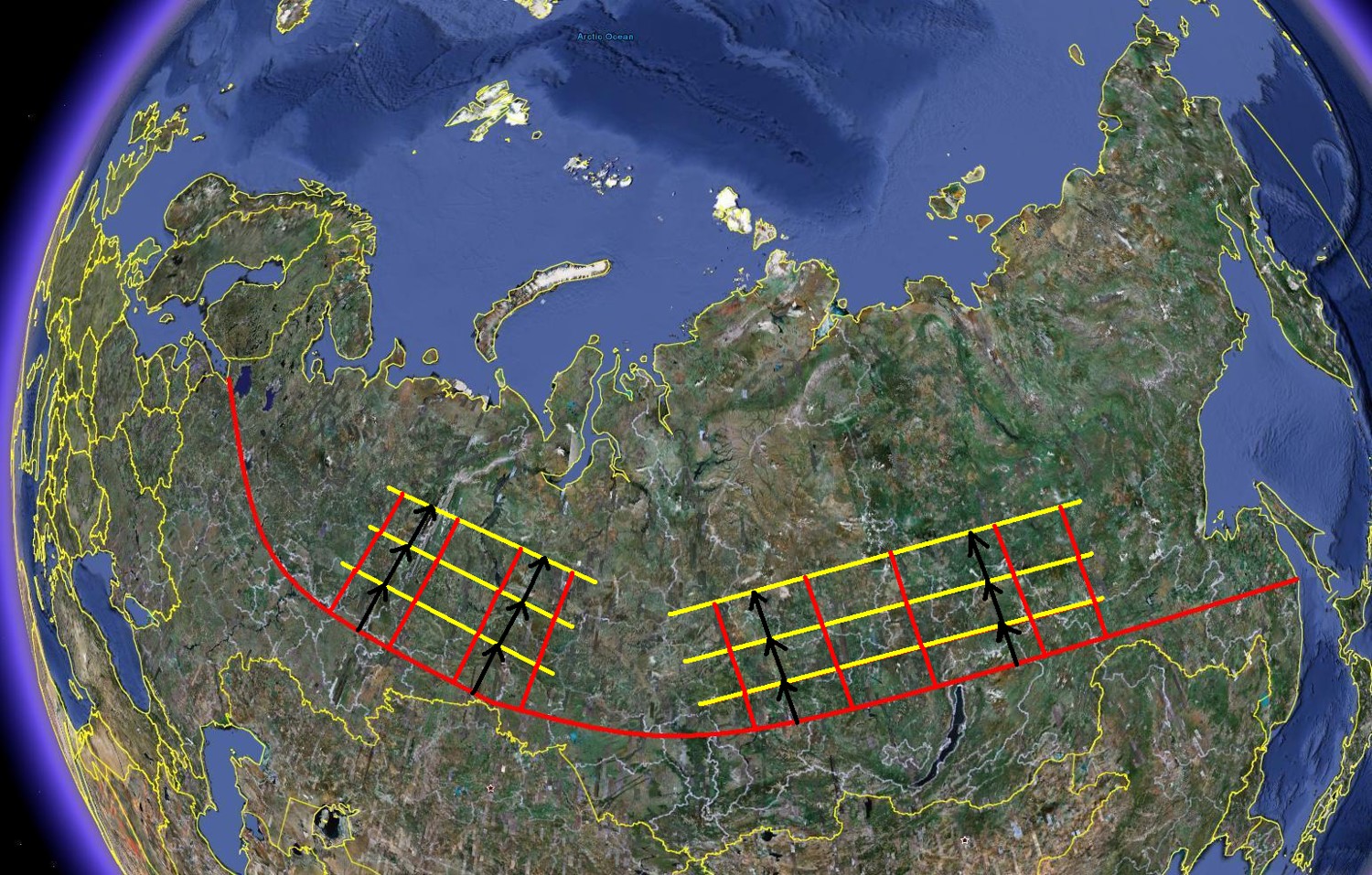 70
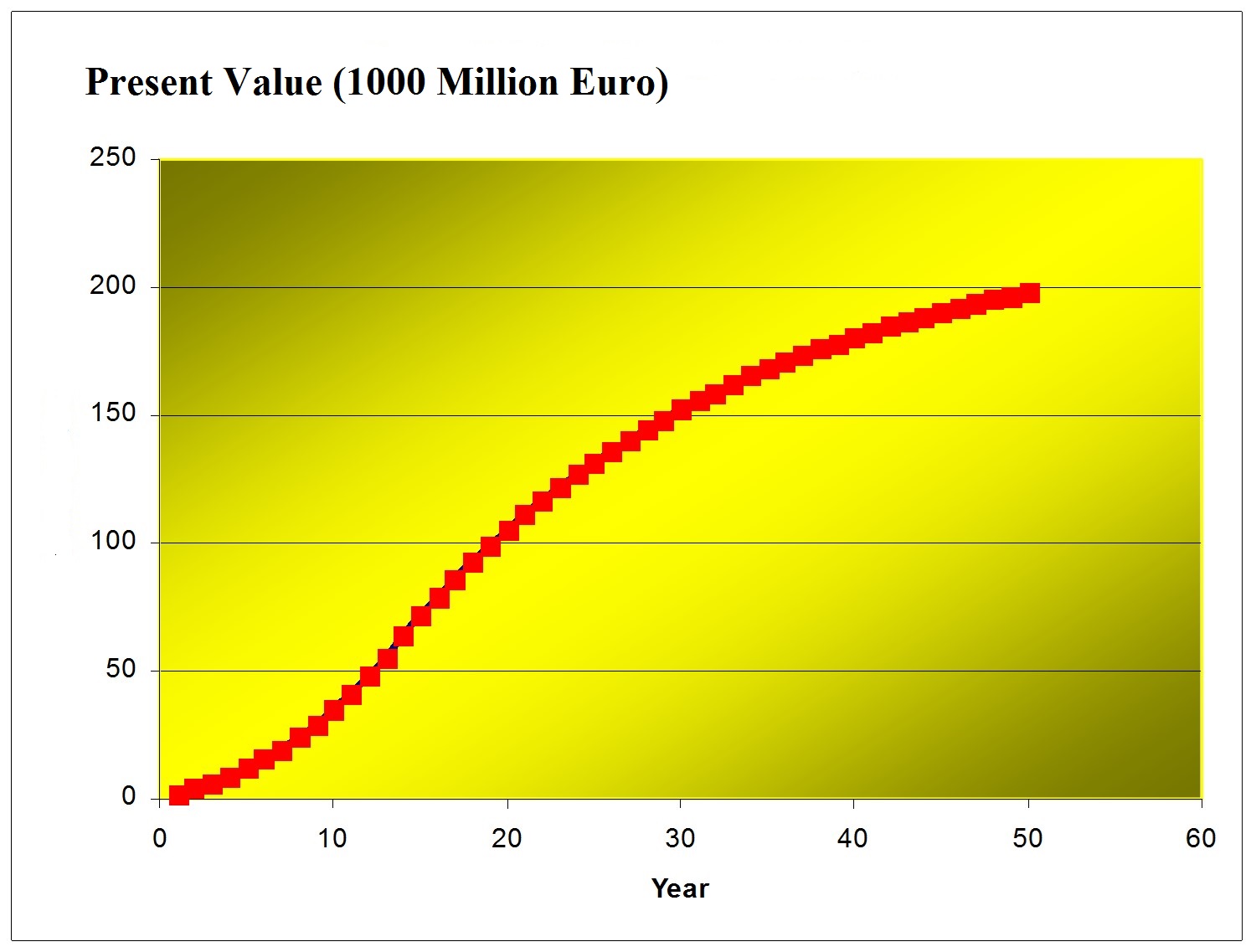 71
References
http://www.lohmander.com/Information/Ref.htm
Lohmander, P. (Chair) TRACK 1: Global Bioenergy, Economy and Policy, BIT’s 2nd World Congress on Bioenergy,Xi'an, China, April 25-28, 2012http://www.Lohmander.com/Schedule_China_2012.pdfhttp://www.Lohmander.com/PLWCBE12intro.pptLohmander, P., Economic optimization of sustainable energy systems based on forest resources with consideration of the global warming problem: International perspectives,BIT’s 2nd World Congress on Bioenergy,Xi'an, China, April 25-28, 2012http://www.Lohmander.com/WorldCongress12_PL.pdfhttp://www.Lohmander.com/WorldCongress12_PL.dochttp://www.Lohmander.com/PLWCBE12.ppt
72
Lohmander, P., Lectures at Shandong Agricultural University,April 29 - May 1, 2012, Jinan, China,http://www.Lohmander.com/PLJinan12.ppt
Lohmander, P. (Chair) TRACK: Finance, Strategic Planning,Industrialization and Commercialization, BIT’s 1st World Congress on Bioenergy, Dalian World Expo Center,Dalian, China, April 25-30, 2011http://www.bitlifesciences.com/wcbe2011/fullprogram_track5.asphttp://www.lohmander.com/PRChina11/Track_WorldCongress11_PL.pdfhttp://www.lohmander.com/ChinaPic11/Track5.ppt Lohmander, P., Economic forest management with considerationof the forest and energy industries, BIT’s 1st World Congress on Bioenergy, Dalian World Expo Center, Dalian, China, April 25-30, 2011http://www.lohmander.com/PRChina11/WorldCongress11_PL.pdfhttp://www.lohmander.com/ChinaPic11/LohmanderTalk.ppt
73
CONCLUSIONS:

With increasing levels of forest inputs in combination with CCS, it is possible to reduce the CO2 in the atmosphere and the global warming problem can be managed. 

Furthermore, international trade in forest based energy can improve international relations, regional development and environmental conditions. 


All suggestions concerning future cooperation projects are welcome!

Thank you!

Peter Lohmander
74
75
76